МИНИСТЕРСТВО ОБРАЗОВАНИЯ И НАУКИ РФ
ФЕДЕРАЛЬНОЕ ГОСУДАРТСВЕННОЕ БЮДЖЕТНОЕ ОБРАЗОВАТЕЛЬНОЕ УЧРЕЖДЕНИЕ ВЫСШЕГО ОБРАЗОВАНИЯ 
«АЛТАЙСКИЙ ГОСУДАРСТВЕННЫЙ ПЕДАГОГИЧЕСКИЙ УНИВЕРСИТЕТ»
 (ФГБОУ  ВО «АлтГПУ»)
Доклад по теме дипломного проекта:
«Здоровьесберегающие технологии в физкультурно-оздоровительной работе с  детьми дошкольного возраста в разновозрастной группе 
(1,5-3,5 года)»
Выполнила: Утрясова С.А.
Руководитель работы:  доцент 
                                          Мануйлова В.А.
г. Барнаул, 2015 год
Актуальность:
Именно в дошкольном возрасте закладывается фундамент здоровья ребенка. А это значит, важно не только теоретическое осмысление накопленного опыта сохранения и укрепления здоровья детей, но и внедрение эффективных технологий здоровьесбережения, модернизация содержания физкультурно-оздоровительной деятельности в ДОУ в целом.
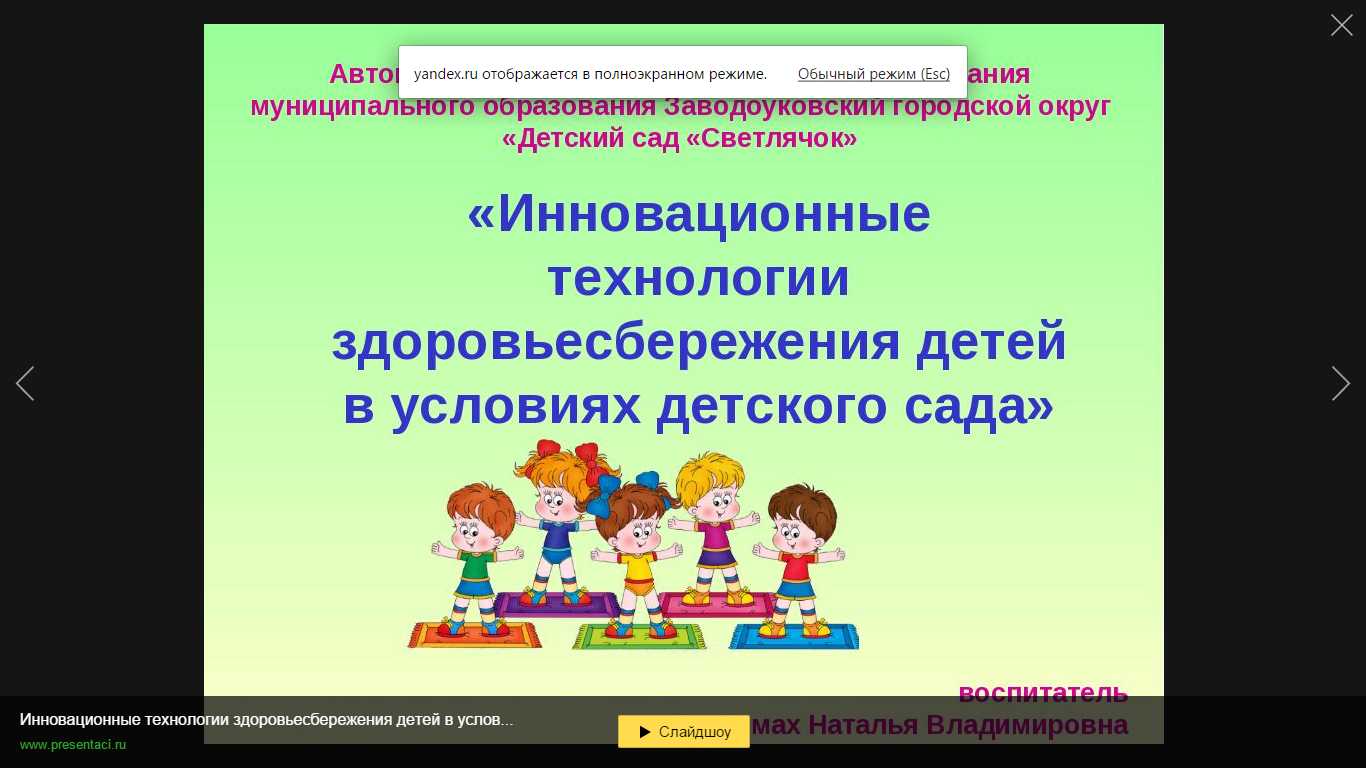 www.themegallery.com
Предмет исследования:
ЦЕЛЬ проекта:
ОБЪЕКТ исследования:
Объект исследования:
Объект, предмет, цель
система  здоровьесберегающей  деятельности
педагогов ДОУ
процесс организации здоровьесберегающих технологий
 в физкультурно-оздоровительной работе в разно-
возрастной группе
обосновать педагогические условия здоровьесбережения в физкультурно-оздоровительной работе в разновозрастной группе
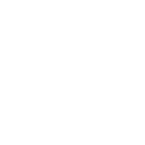 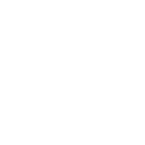 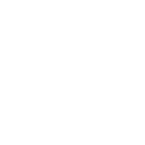 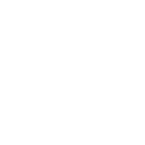 Здоровьесберегающие технологии
Цель здоровье-
сберегающих 
технологий
в ДОУ
применительно к ребенку — обеспечение высокого уровня реального здоровья воспитанников и воспитание культуры здоровья
применительно к взрослым — содействие становлению культуры здоровья, в т.ч. культуры профессионального здоровья воспитателей ДОУ, валеологическому просвещению родителей
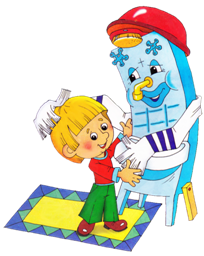 Направления здоровьесберегающей работы ДОУ
www.themegallery.com
Виды технологий
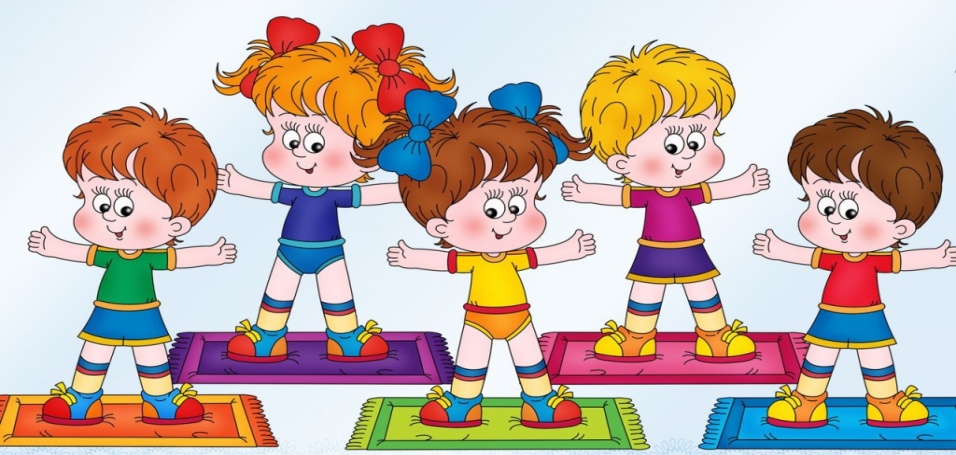 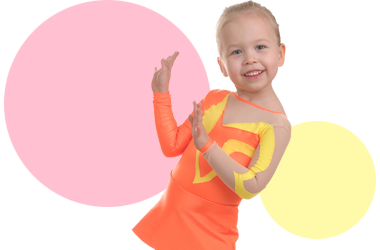 Утренняя
 гимнастика
Ритмопластика
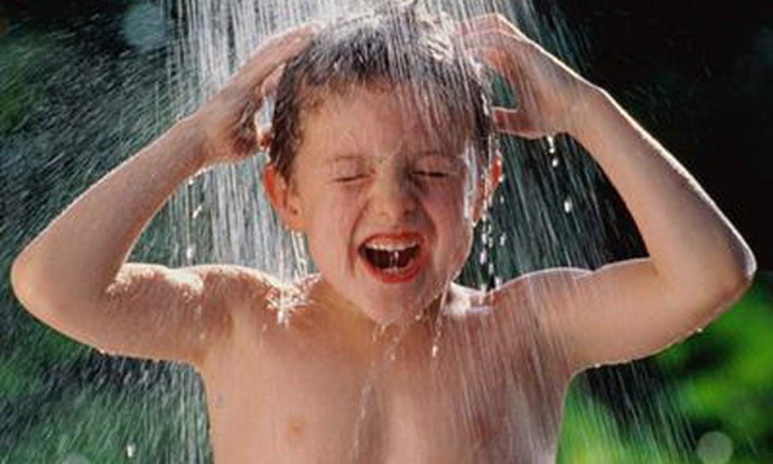 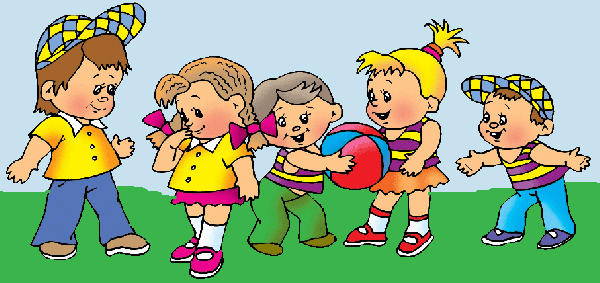 Подвижные игры
Закаливание
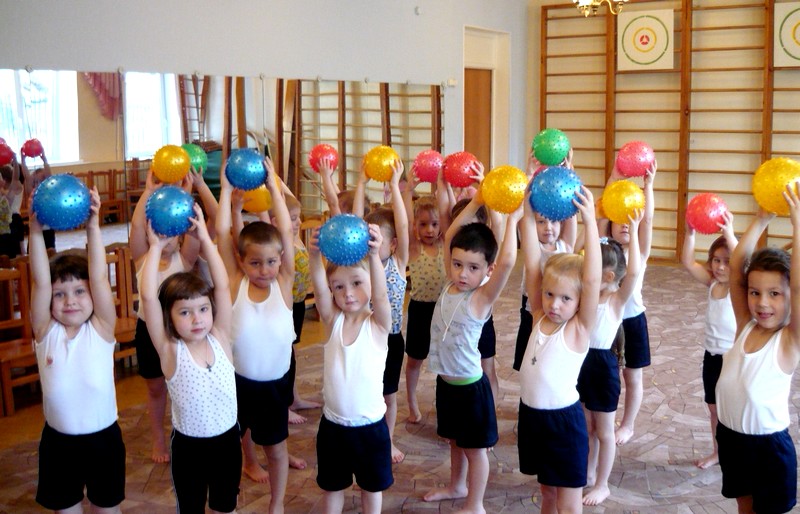 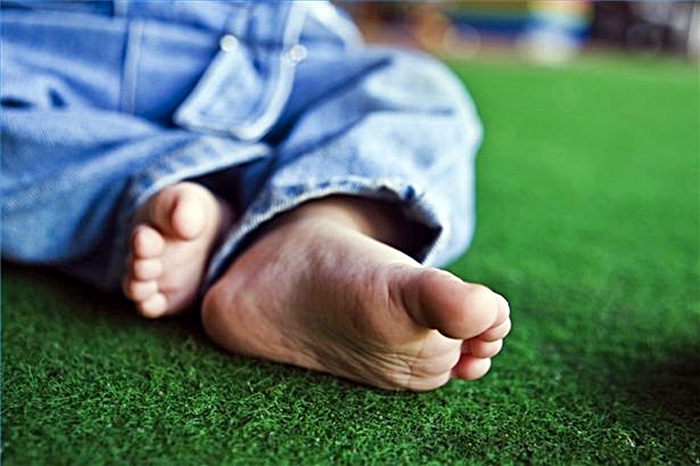 Физкультурные занятия
www.themegallery.com
Педагогические условия
Педагогические условия – это, прежде всего, совокупность возможностей образовательной и материально-пространственной среды, воздействующих на личностный и процессуальный аспекты данной системы и обеспечивающих её эффективное функционирование и развитие
Организационно-
педагогические
Психолого-
педагогические
Дидактические
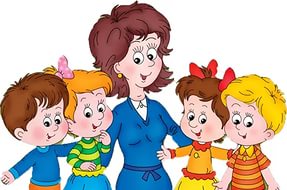 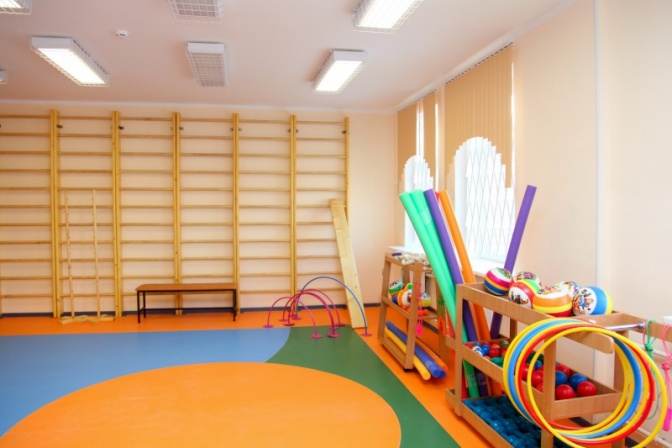 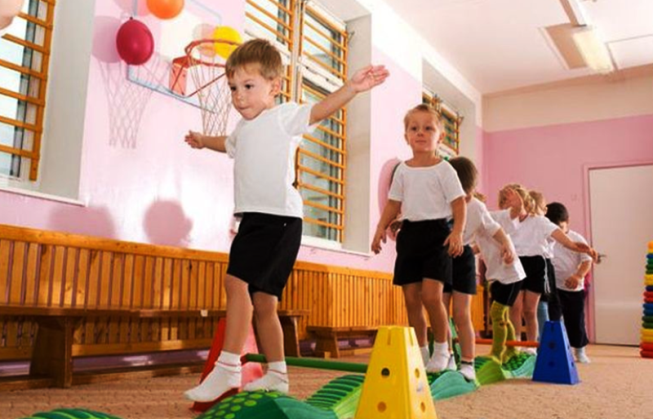 www.themegallery.com
Организация здоровьесберегающей работы в ДОУ
«Педагогика оздоровления»
Цель: создание оптимальных здоровьесберегающих условий в ДОУ для детей дошкольного возраста и педагогов; формирование у родителей, педагогов, воспитанников устойчивой мотивации и потребности в сохранении своего здоровья и здоровья окружающих людей.
Система мероприятий
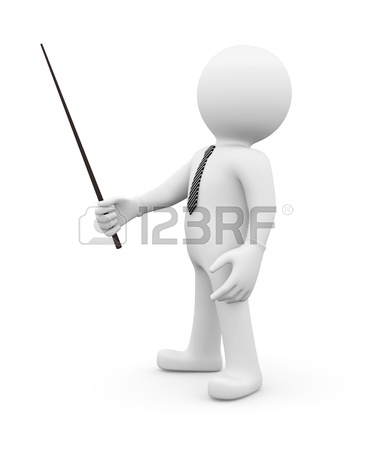 www.themegallery.com
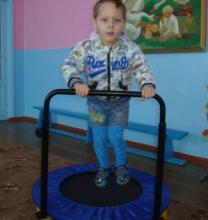 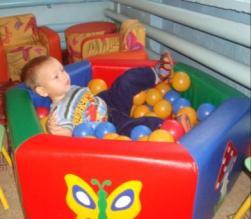 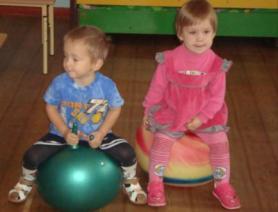 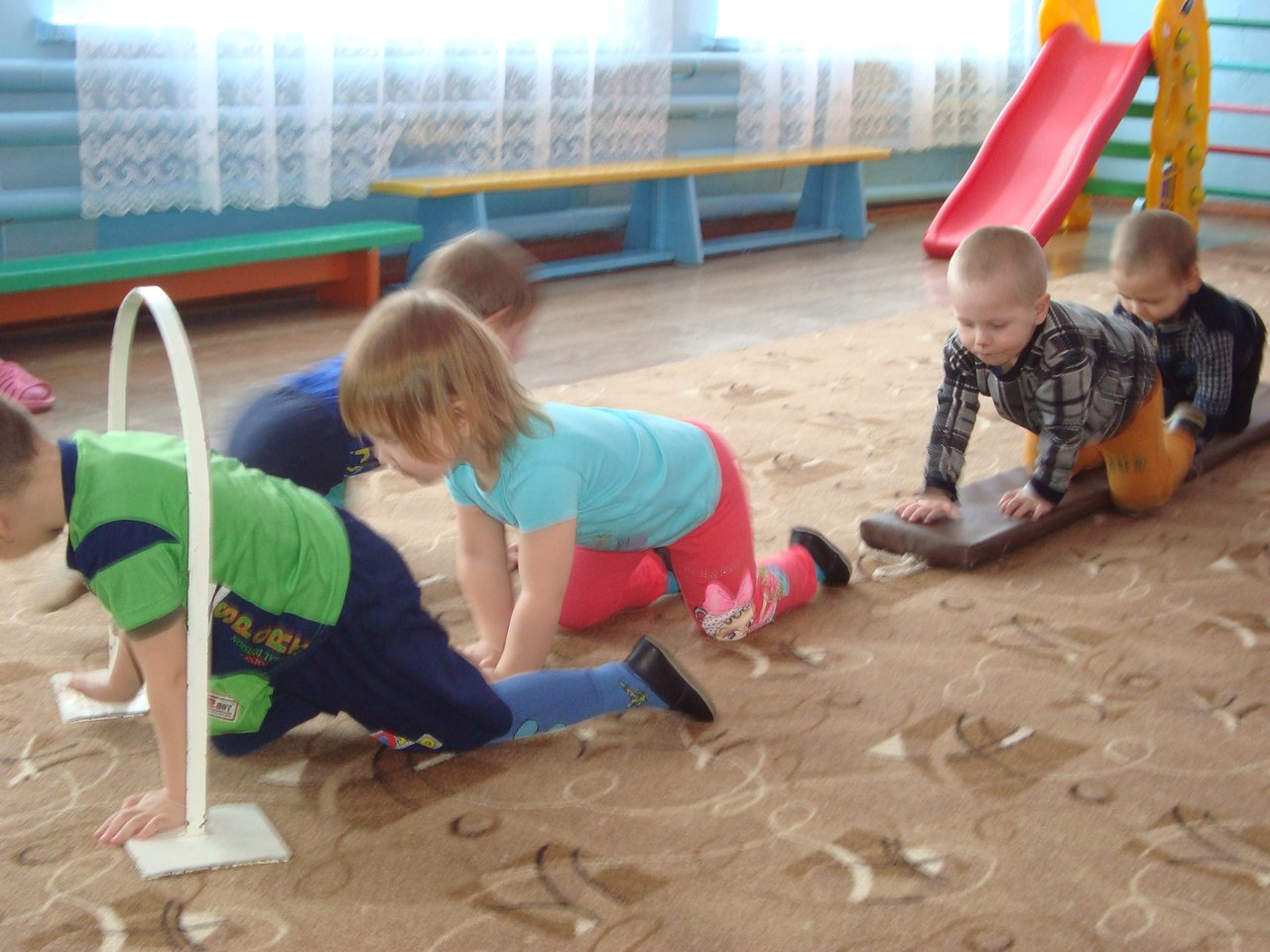 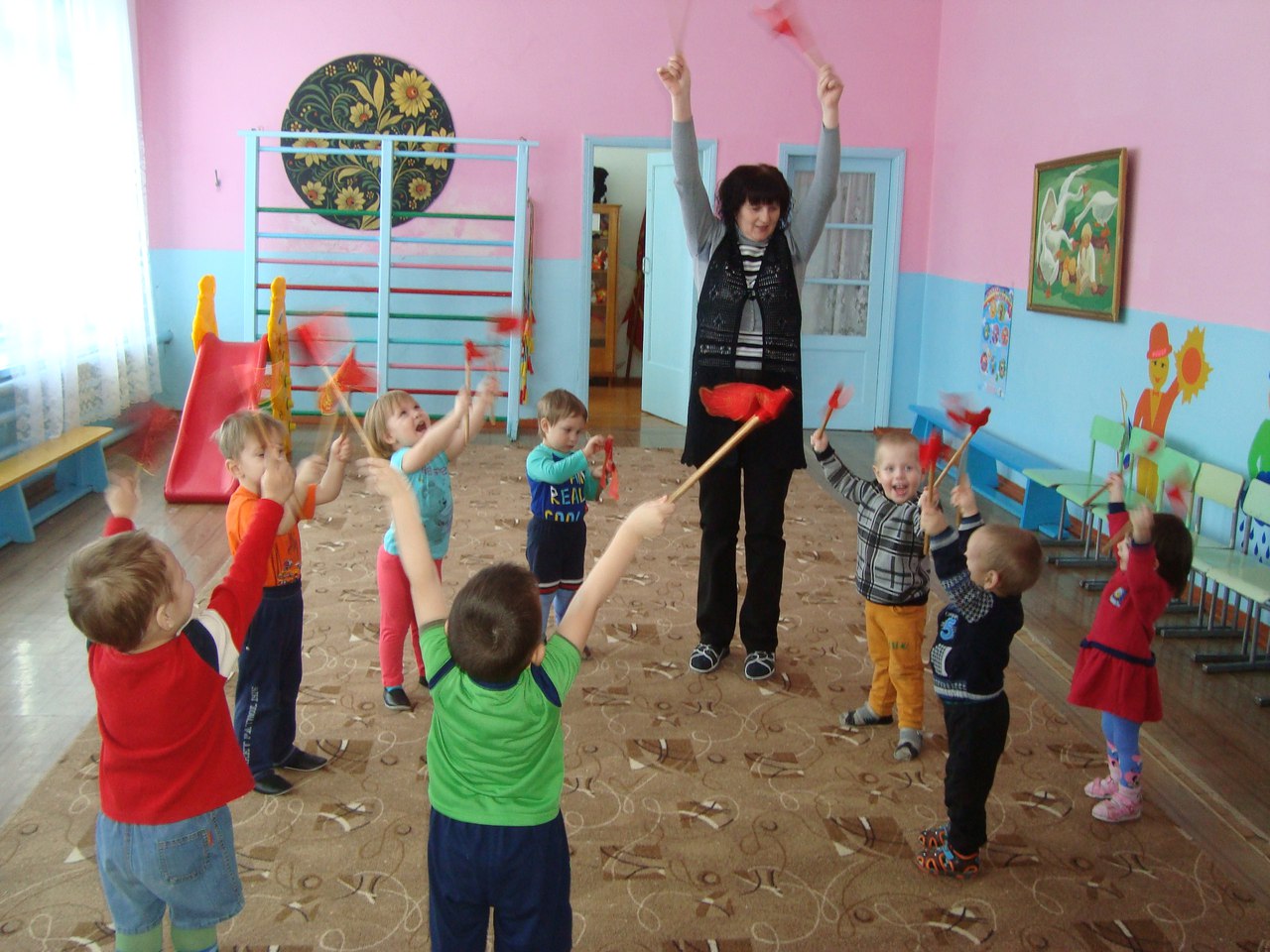 www.themegallery.com
Анкетирование родителей
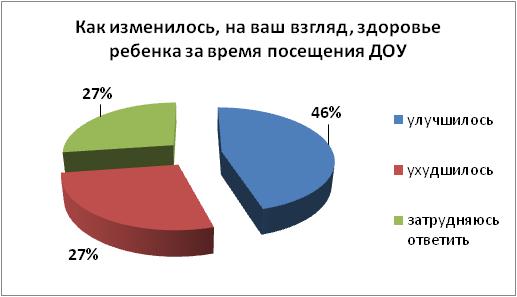 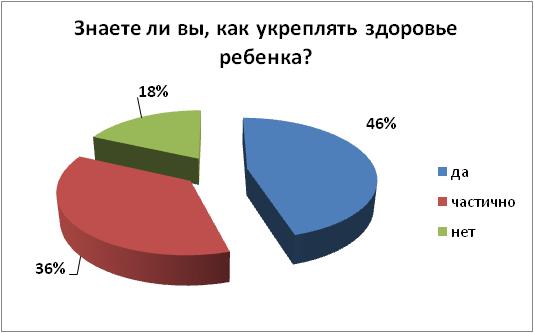 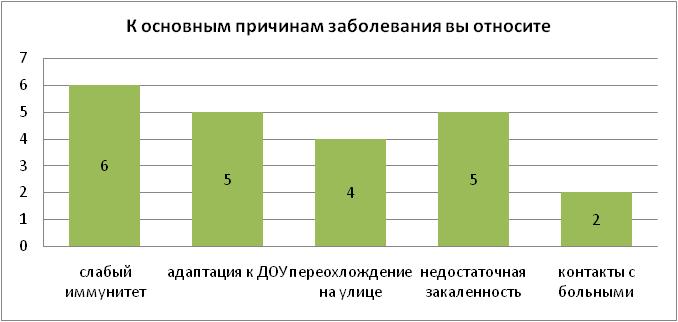 www.themegallery.com
Опрос педагогов
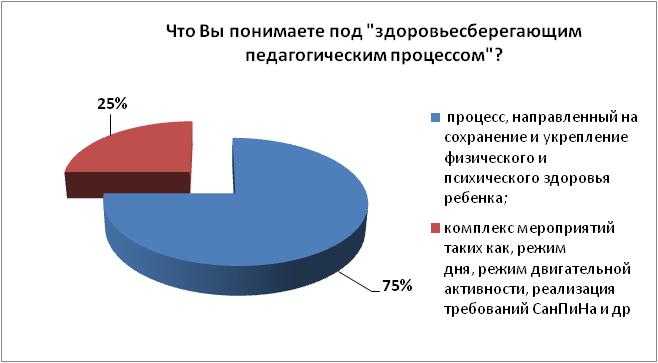 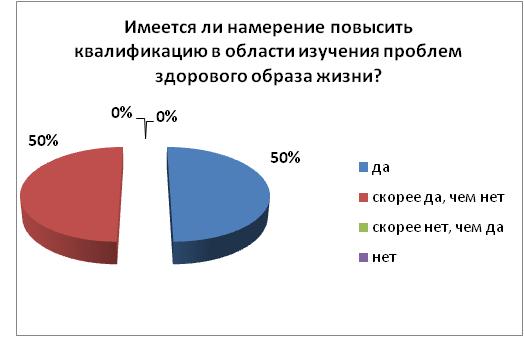 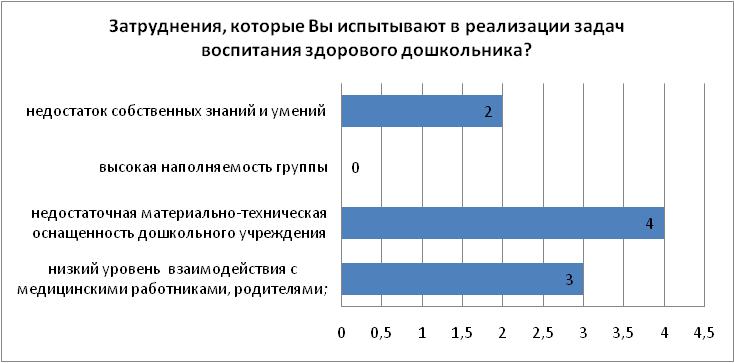 www.themegallery.com
Педагогический эксперимент
Объект исследования: воспитанники 1 и 2 младшей группы (2 – 3,5 года).

 Предмет исследования: проведение комплексной системы физкультурно-оздоровительной работы как условия снижение заболеваемости воспитанников.

Гипотеза: физкультурно-оздоровительная работа  будет эффективной, если: 
при организации учитываются 
психофизиологические особенности 
детей дошкольного возраста;
 - педагог знает и владеет новыми 
методами закаливания; 
создаются необходимые условия 
для проведения лечебно-
профилактических мероприятия.
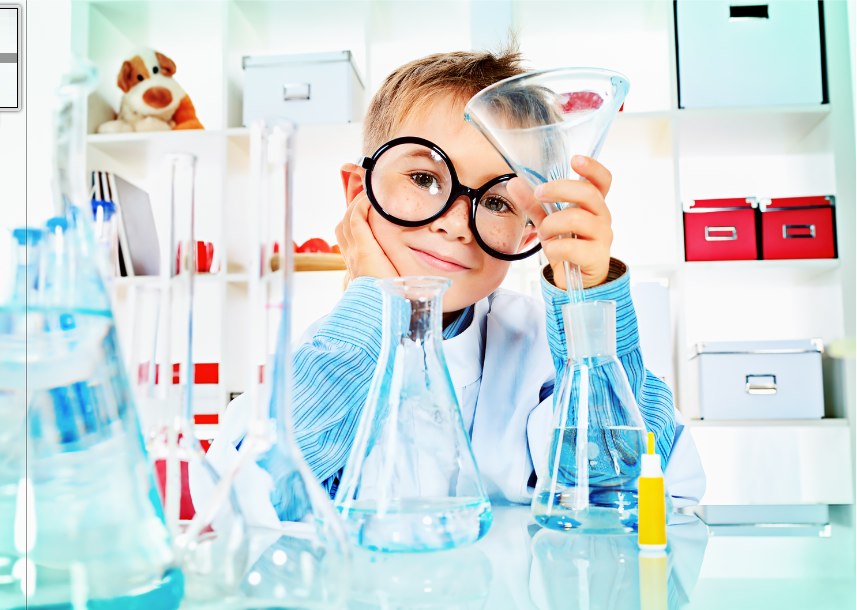 www.themegallery.com
Этапы
I этап (2013-2014 учебный год)
Цель эксперимента – выявить исходный уровень состояния здоровья детей и развития физических качеств на начальном этапе
Анализ заболеваемости в младшей разновозрастной группе
www.themegallery.com
Этапы
II этап (2014-2015 уч. год)
Цель эксперимента – снижение заболеваемости детей дошкольного возраста путем закаливания
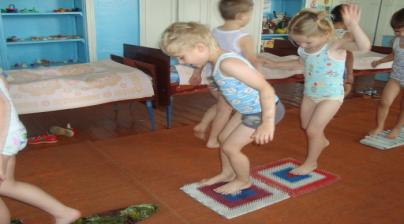 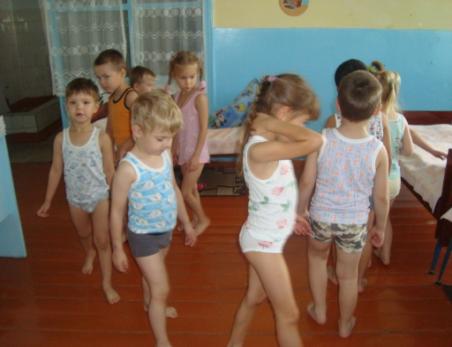 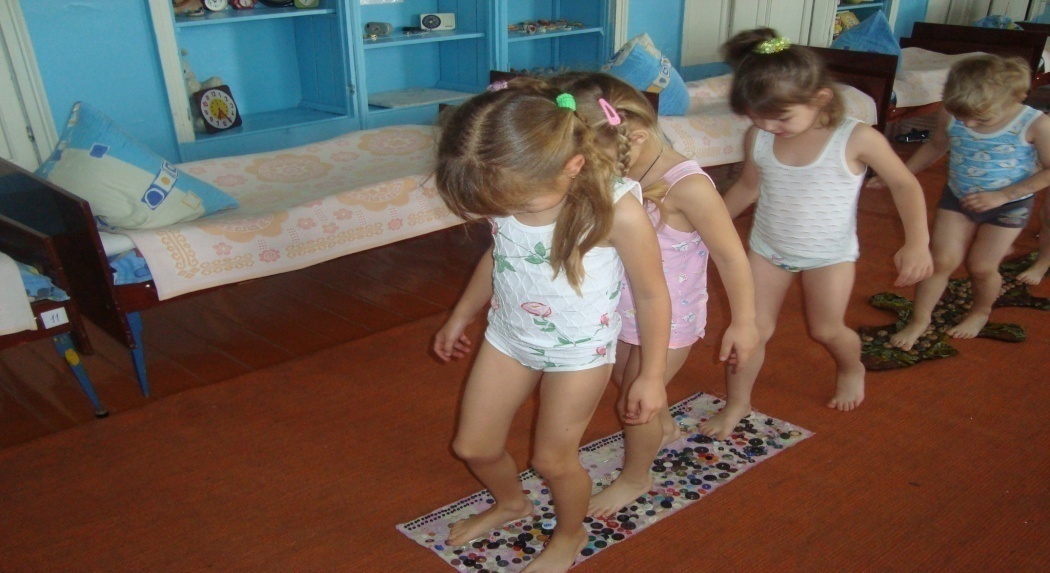 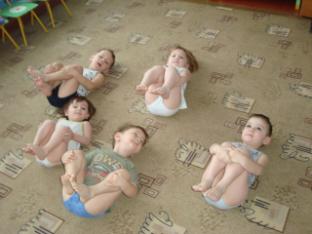 «Босохождение»
Комбинированная 
дорожка
Гимнастика после
дневного сна
www.themegallery.com
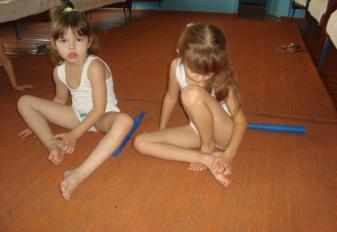 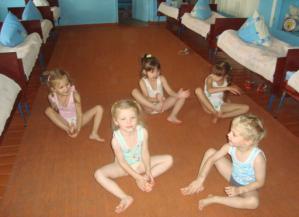 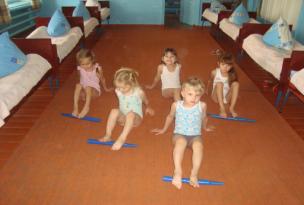 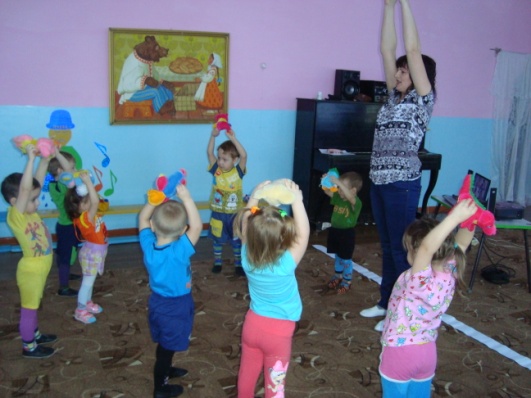 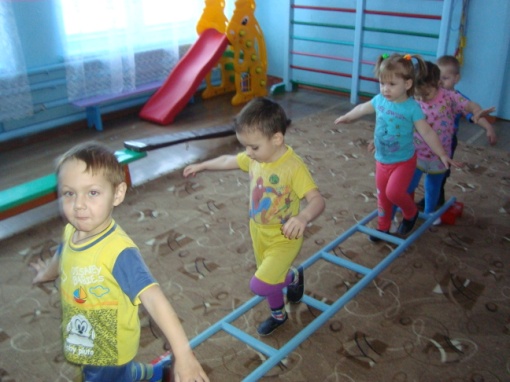 www.themegallery.com
Этапы
III этап (август 2015 г)
Цель эксперимента – выявить уровень здоровья детей после проведения формирующего эксперимента
Анализ заболеваемости в младшей разновозрастной группе
www.themegallery.com
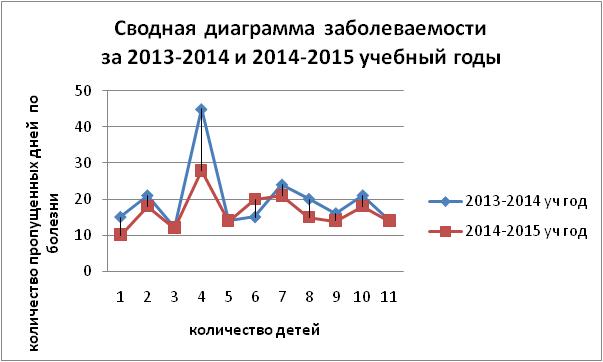 www.themegallery.com
Результаты эксперимента
Практическое значение и ряд положительных результатов:
www.themegallery.com
Система рекомендаций:
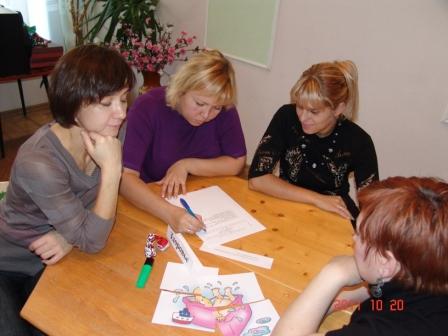 помочь  педагогу в создании условий для оптимизации процесса здоровьесбережения детей в ДОУ;
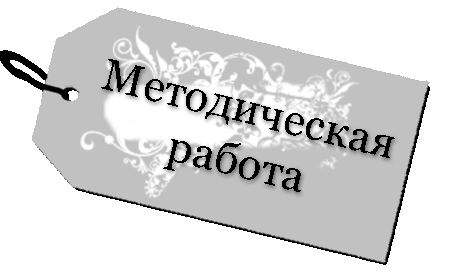 разработать систему всесторонней методической работы по совершенствованию мастерства воспитателей;
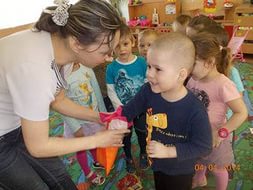 усилить работу с педагогическими кадрами в направлении реализации физкультурно-оздоровительных мероприятий с часто болеющими детьми;
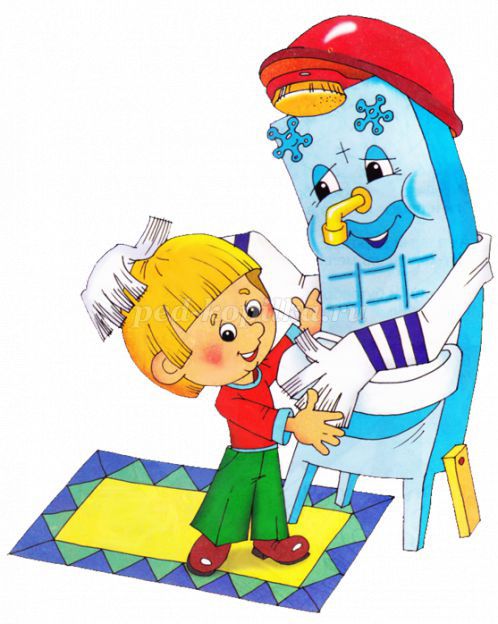 способствовать привитию культурно-гигиенических навыков у детей первой младшей группы;
www.themegallery.com
Система рекомендаций:
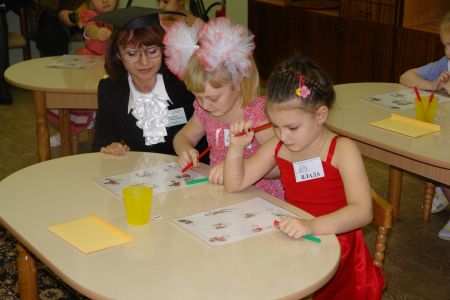 обучать детей основам культуры здоровья посредством включения валеологического материала в структуру занятий;
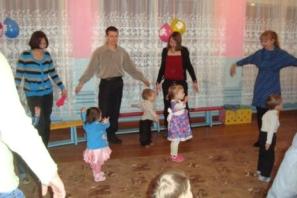 способствовать активному включению родителей в совместную здоровьесберегающую деятельность детского сада;
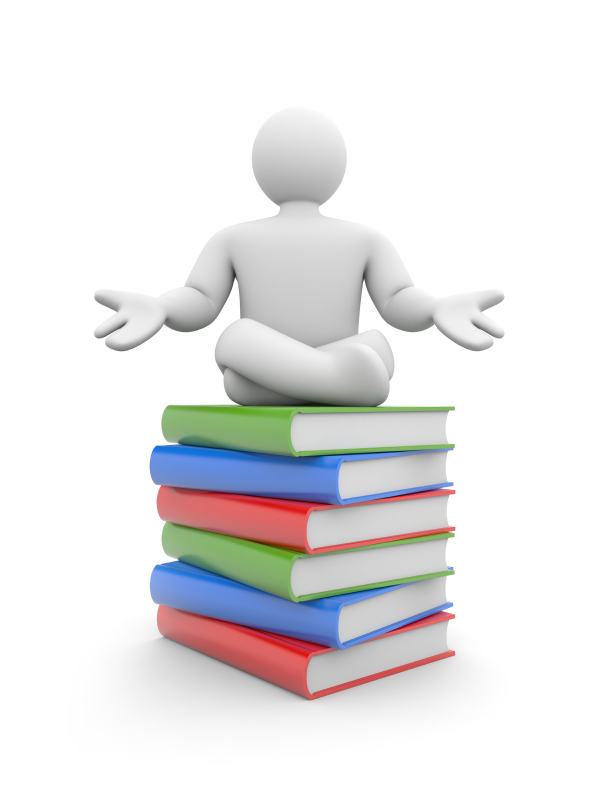 формировать потребность педагогов и родителей в новых знаниях, практических умениях;
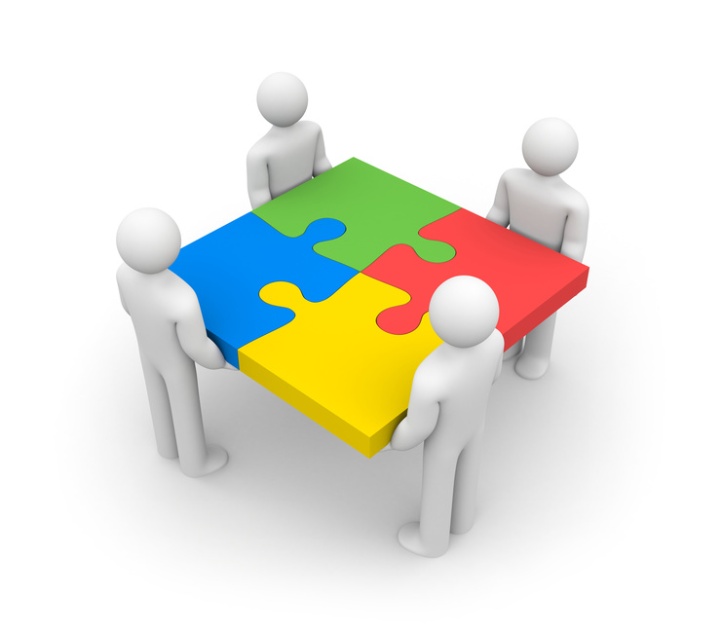 способствовать налаживанию необходимой двусторонней связи с социумом (больница, школа, библиотека).
www.themegallery.com
СПАСИБО
ЗА
ВНИМАНИЕ!
www.themegallery.com